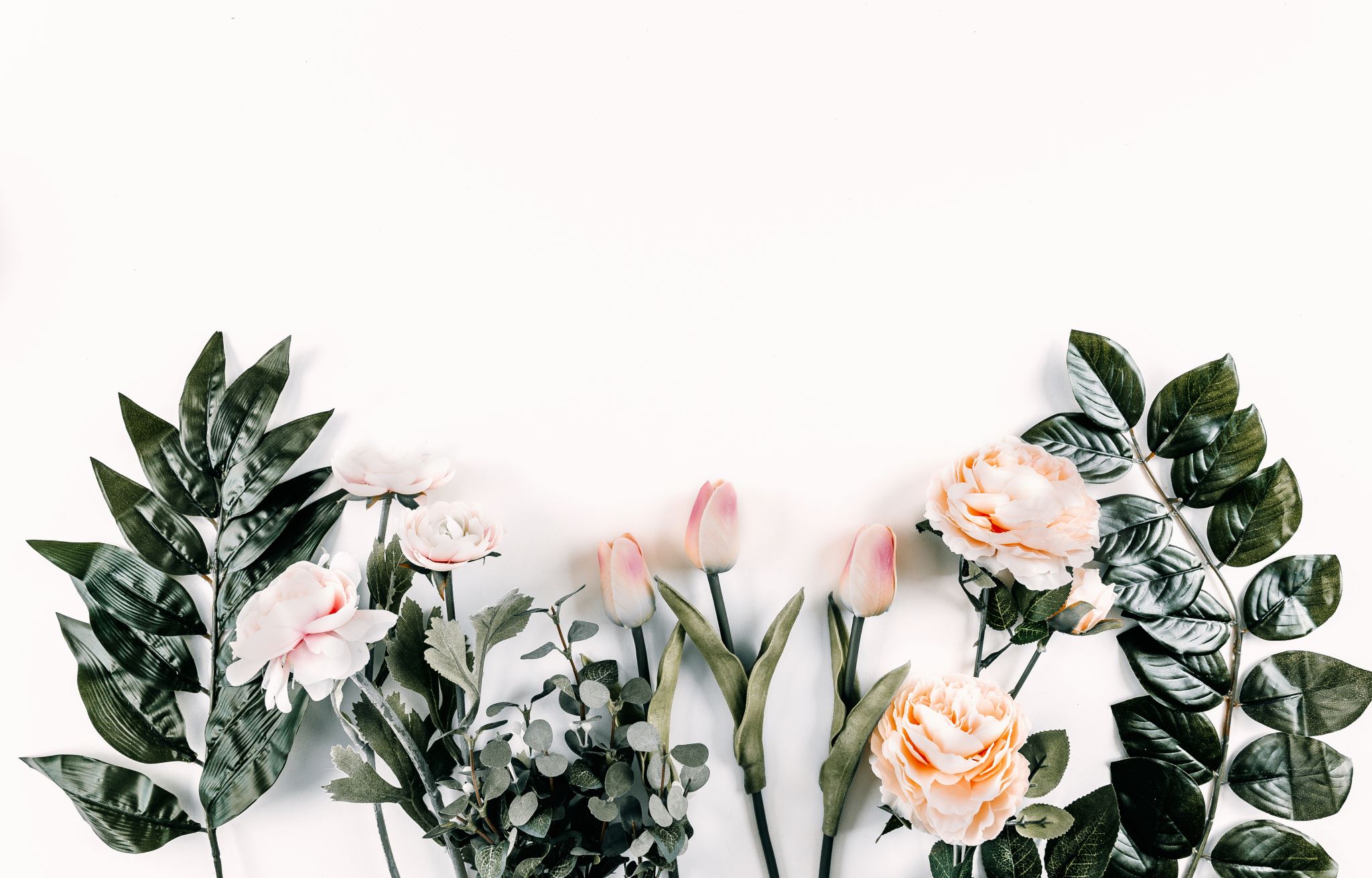 Desiring Difficult Love
Hosea 3
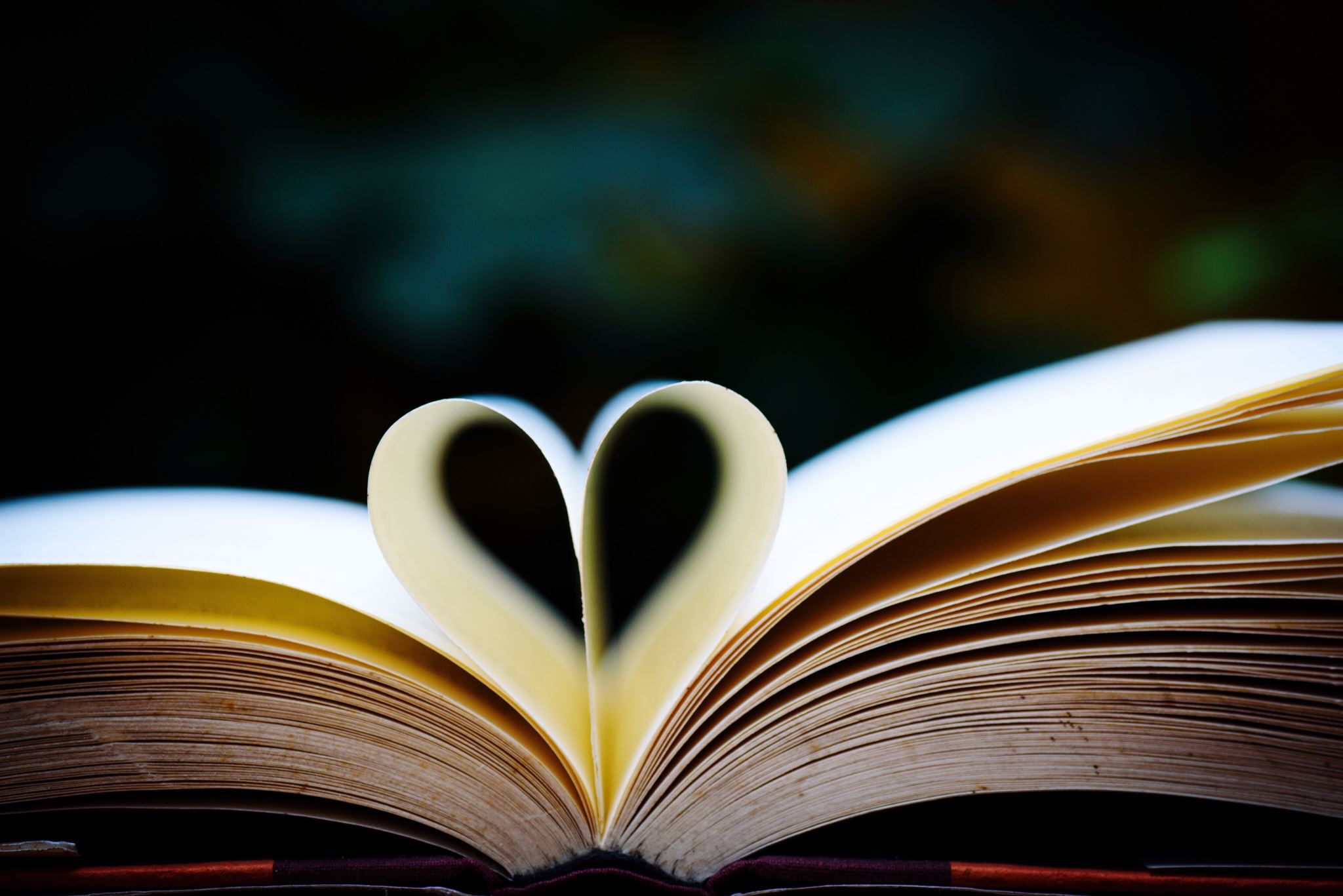 What does the “Heart” of God mean?
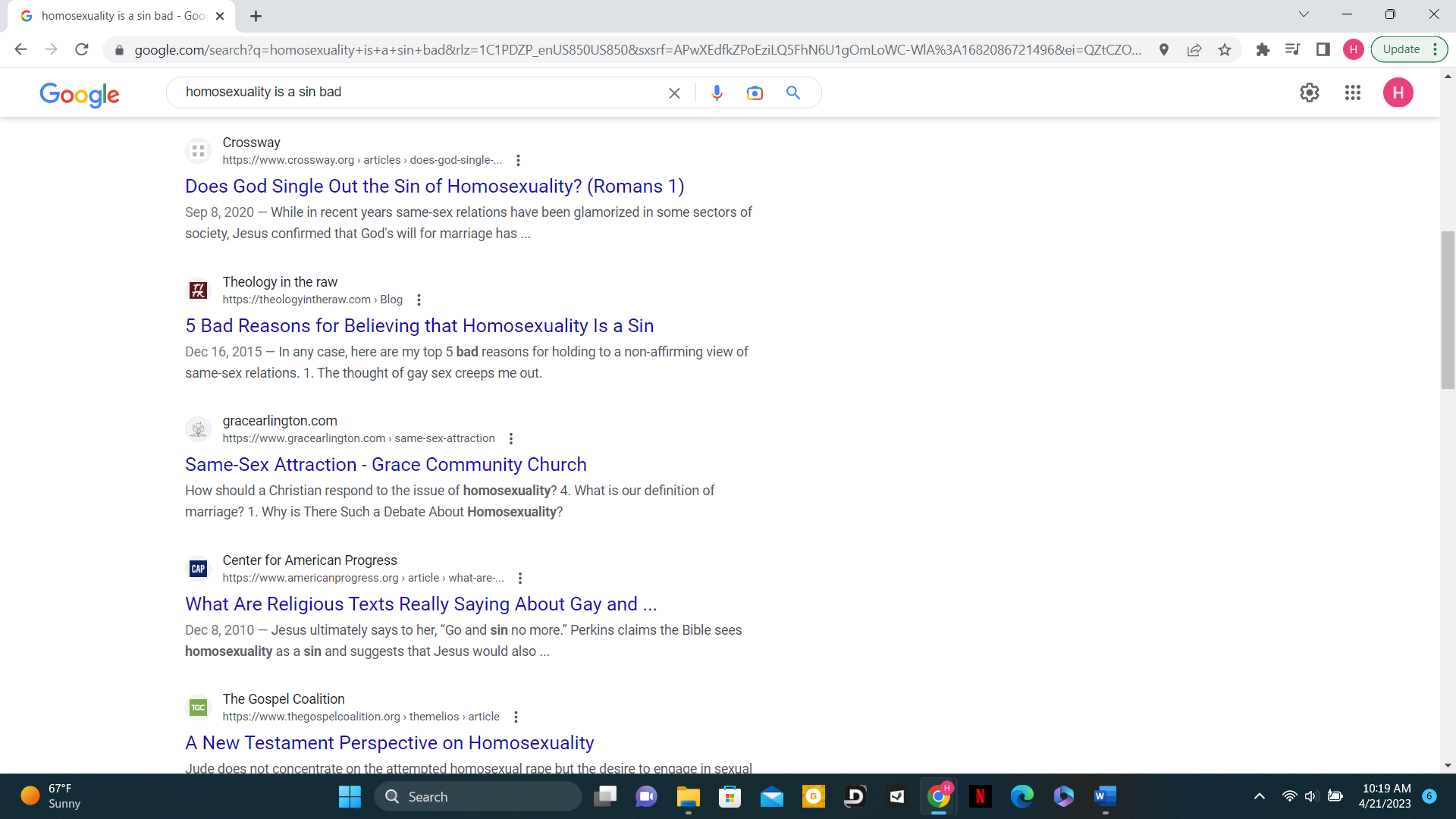 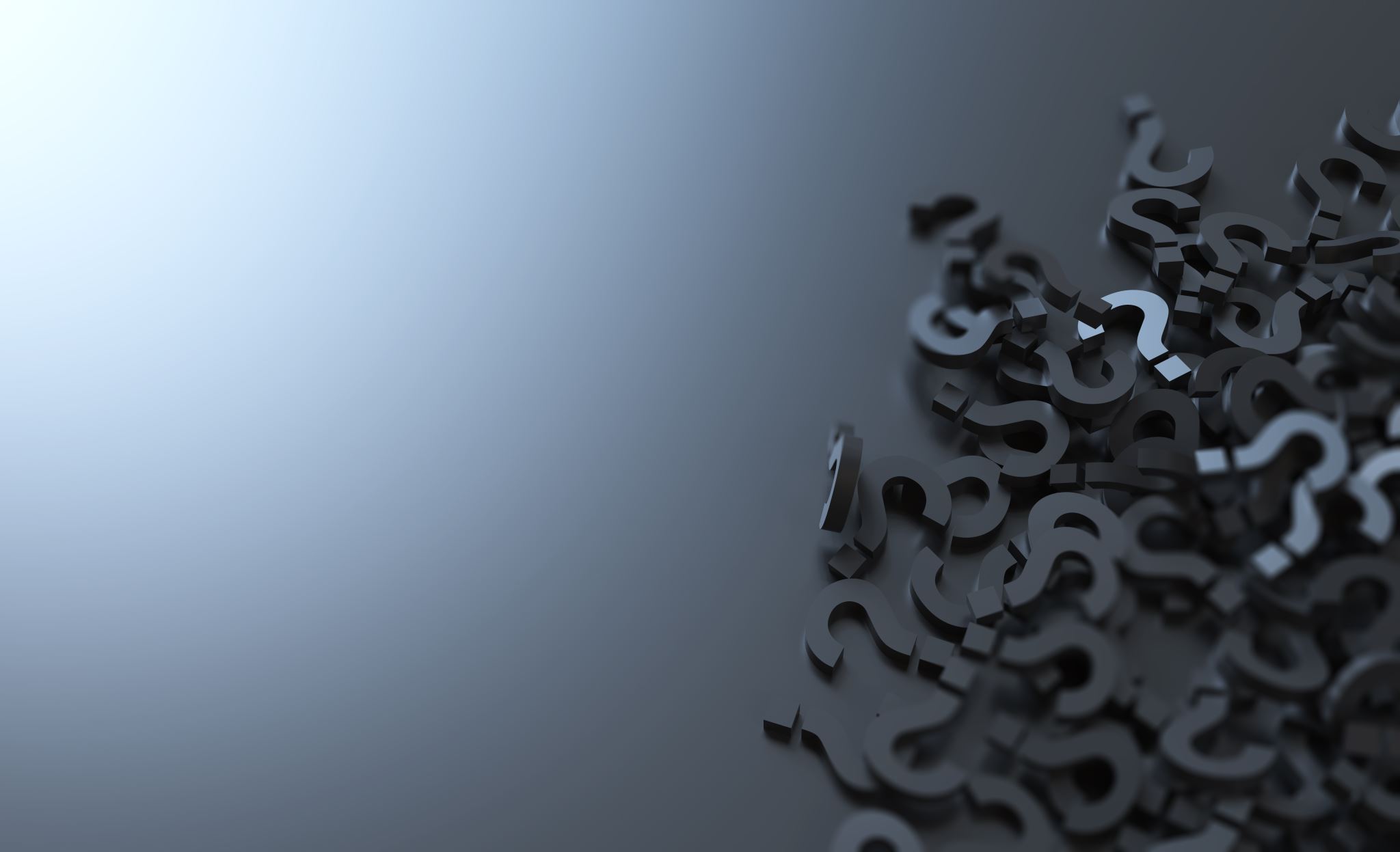 Why should we hesitate to ask these questions?
Eph 5:15-17
15 Look carefully then how you walk, not as unwise but as wise, 16 making the best use of the time, because the days are evil. 17 Therefore do not be foolish, but understand what the will of the Lord is.
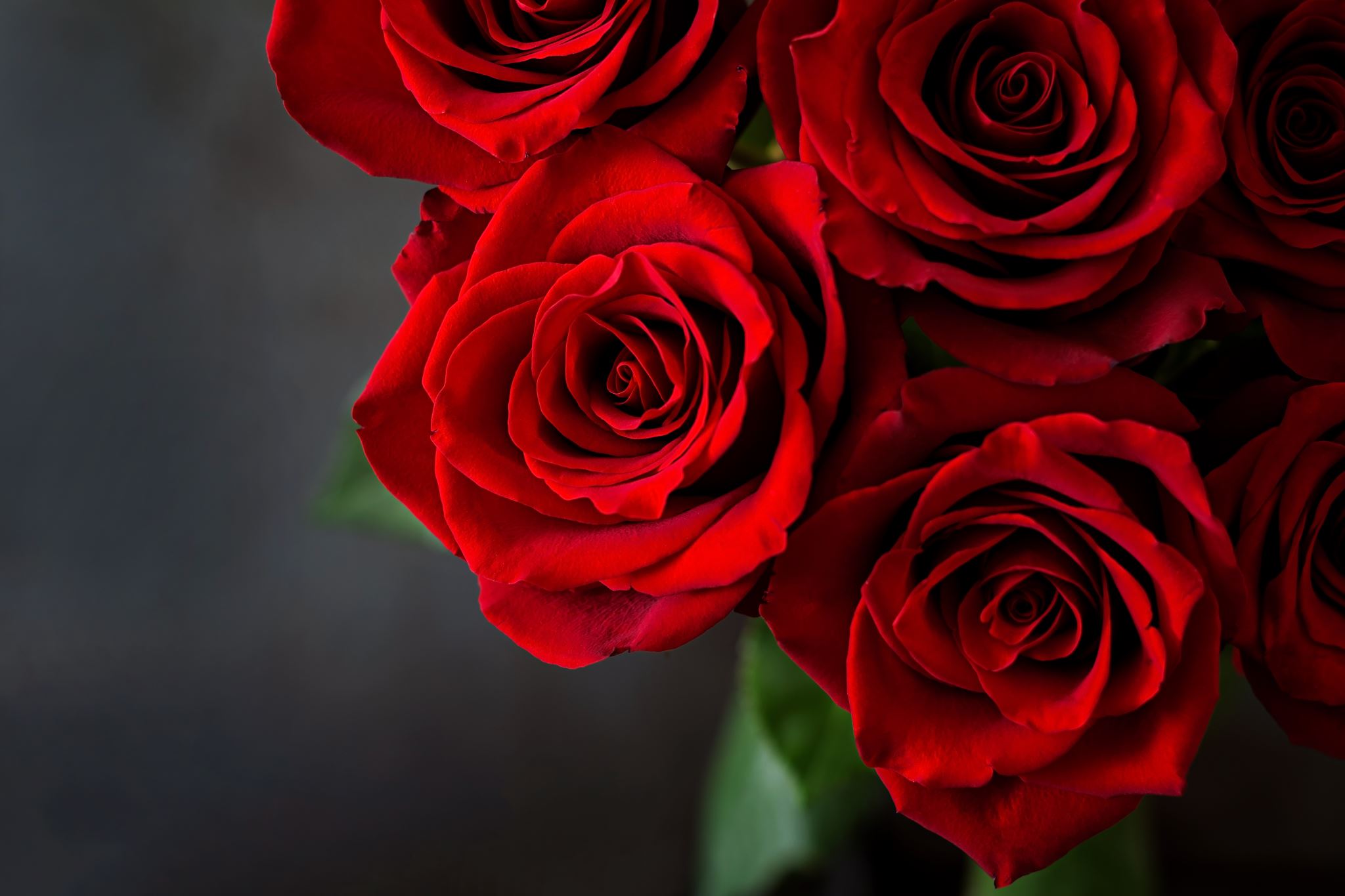 Hosea 2
1 Cor 10:23
23 “All things are lawful,” but not all things are helpful. “All things are lawful,” but not all things build up. 24 Let no one seek his own good, but the good of his neighbor.
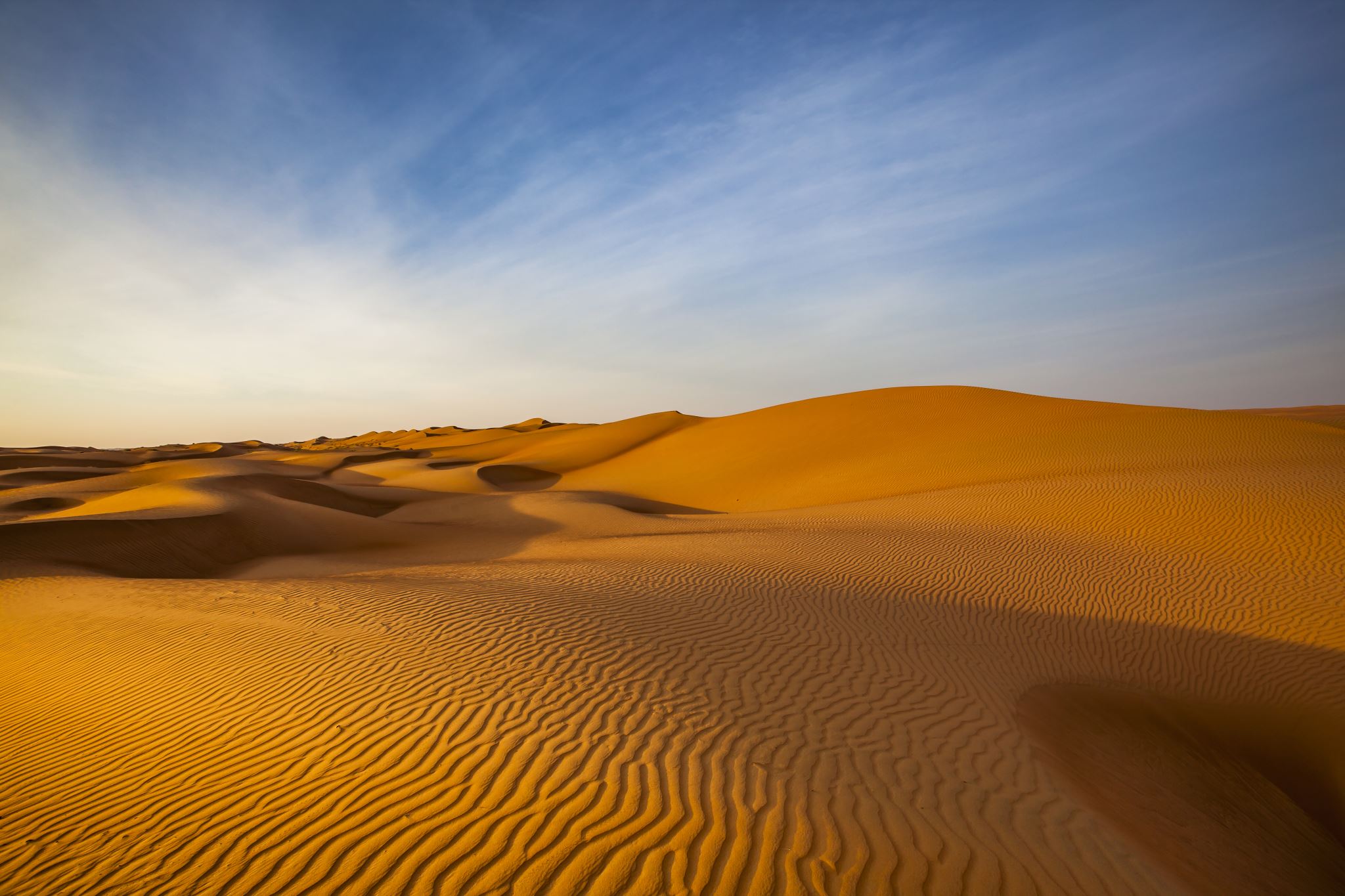 Hosea is NOT primarily about adultery or divorce
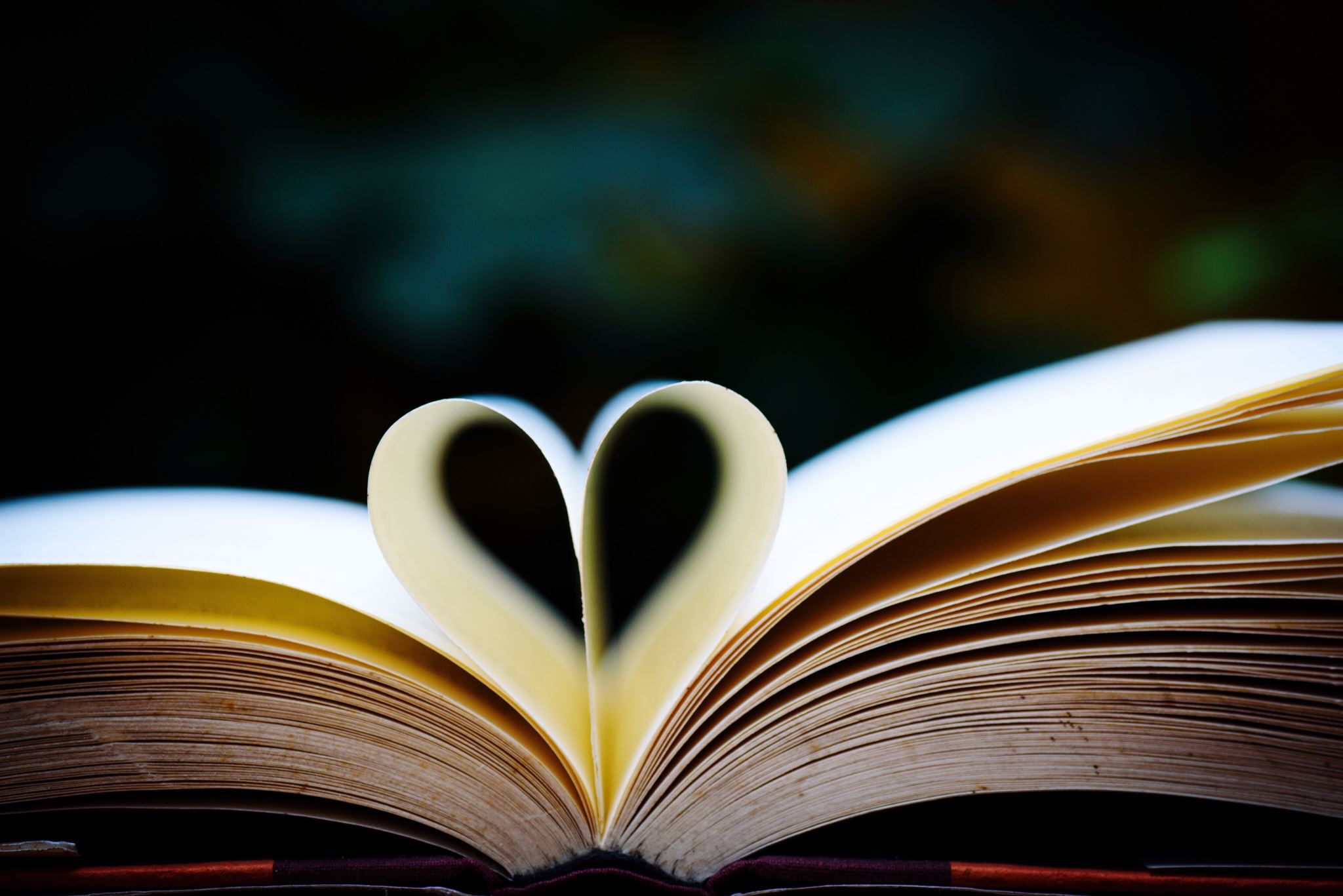 God Desires DIFFICULT Love
Giving
Selfless
Reconciliation
Difficult Love Is…
Irrepressible
Humble
Pure
Uncomfortable
Difficult Love Is…
Hosea 11
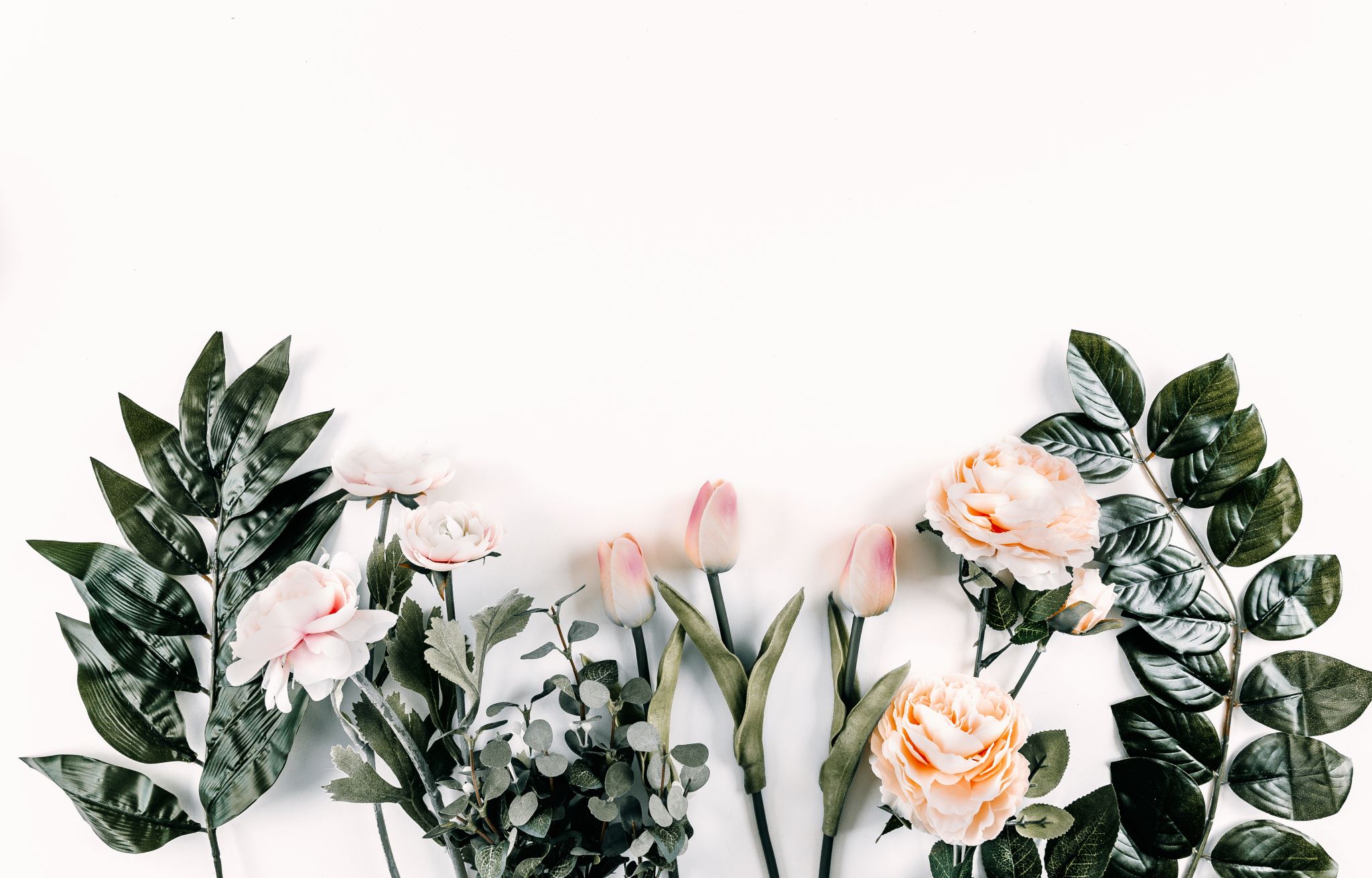 Desiring Difficult Love
Hosea 3